Certificate of Purchase Points

This certifies that ___________________
has paid $ _______ in return for 
_____ purchase point to be applied to the holder’s grade.
Certificate of Purchase Points

This certifies that ___________________
has paid $ _______ in return for 
_____ purchase point to be applied to the holder’s grade.
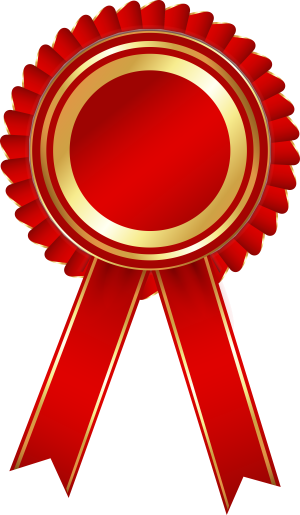 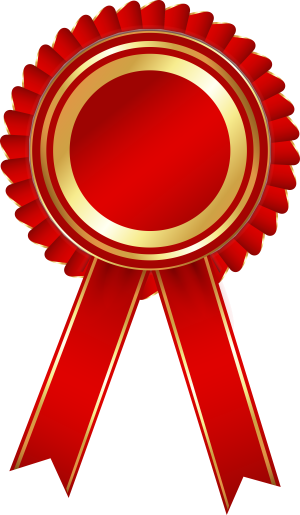 Certificate of Purchase Points

This certifies that ___________________
has paid $ _______ in return for 
_____ purchase point to be applied to the holder’s grade.
Certificate of Purchase Points

This certifies that ___________________
has paid $ _______ in return for 
_____ purchase point to be applied to the holder’s grade.
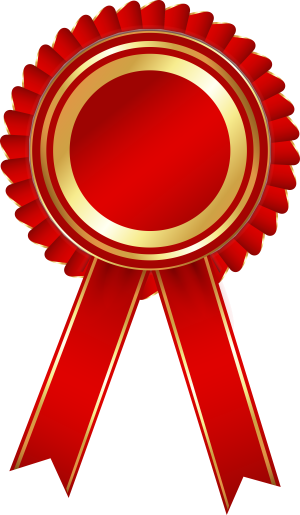 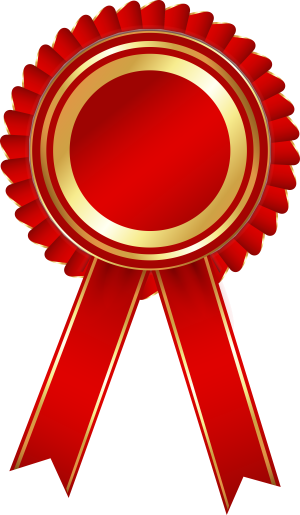 Certificate of Purchase Points

This certifies that ___________________
has paid $ _______ in return for 
_____ purchase point to be applied to the holder’s grade.
Certificate of Purchase Points

This certifies that ___________________
has paid $ _______ in return for 
_____ purchase point to be applied to the holder’s grade.
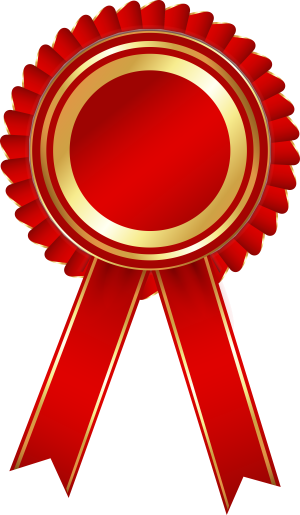 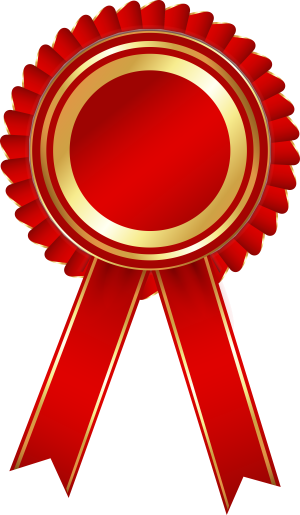 Certificate of Purchase Points

This certifies that ___________________
has paid $ _______ in return for 
_____ purchase point to be applied to the holder’s grade.
Certificate of Purchase Points

This certifies that ___________________
has paid $ _______ in return for 
_____ purchase point to be applied to the holder’s grade.
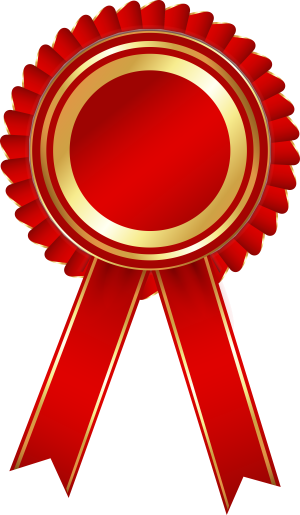 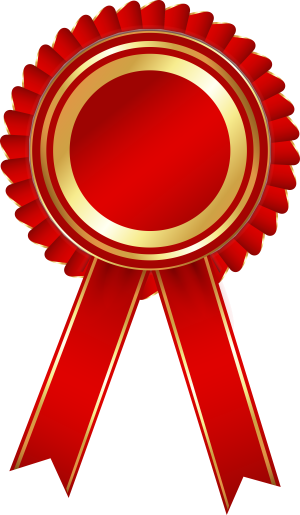 Certificate of Purchase Points

This certifies that ___________________
has paid $ _______ in return for 
_____ purchase point to be applied to the holder’s grade.
Certificate of Purchase Points

This certifies that ___________________
has paid $ _______ in return for 
_____ purchase point to be applied to the holder’s grade.
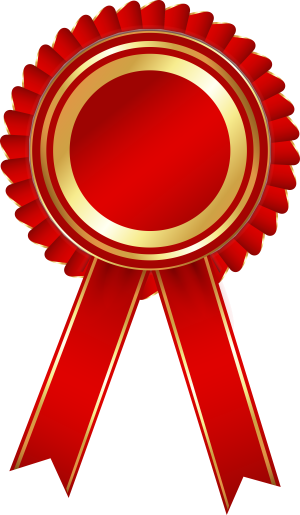 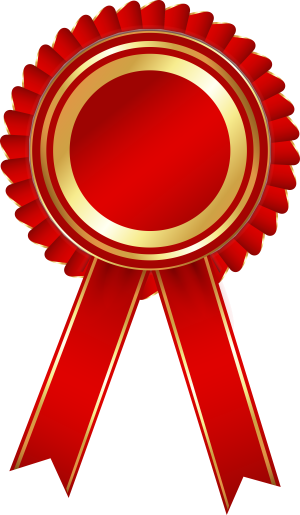 Certificate of Purchase Points

This certifies that ___________________
has paid $ _______ in return for 
_____ purchase point to be applied to the holder’s grade.
Certificate of Purchase Points

This certifies that ___________________
has paid $ _______ in return for 
_____ purchase point to be applied to the holder’s grade.
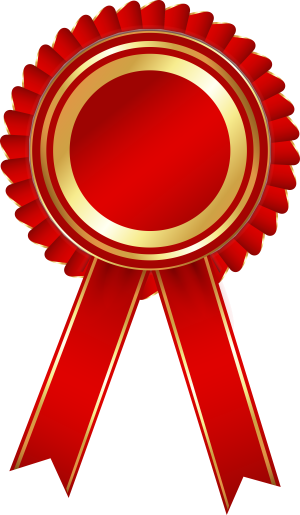 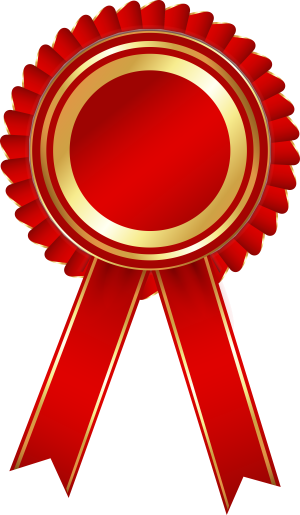